«Воображаемая опера»
Здравствуйте. Меня зовут Маннапова Айгуль. Я ученица 8 А класса МОБУ СОШ №1 им М. Абдуллина с. Киргиз-Мияки. Я представляю свою работу «Воображаемая опера»
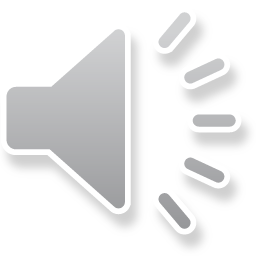 «Je Crois encore entendre»
Алекса́ндр Сеза́р Леопольд Бизе́  — французский композитор периода романтизма, автор оркестровых произведений, романсов, фортепианных пьес, а также опер. Исполняет это произведение Alain Vanzo – французский оперный певец и композитор. Мне понравилось, что музыка в этом произведении медленная и протяжная, можно о многом подумать, успокоится и отдохнуть, слушая её. В ней поется о любви и вере, в то, что герой верит, что слышит голос возлюбленной и видит её образ.
«Pagliacci»
 Руджеро Леонкавалло – итальянский композитор. Исполнитель – знаменитый итальянский оперный певец – Франко Корелли. Мне понравилась мысль автора, он хотел показать, что под любой, даже самой жизнерадостной, веселой и отзывчивой маской может скрываться грустная, печальная реальность. Больше всего мне по душе эти строки:
Ты под шуткой должен скрыть рыданья и слезы, А под гримасой смешной муки ада. Ах!
«Rigoletto»
Джузе́ппе Фортуни́но Франче́ско Ве́рди ( — итальянский композитор , творчество которого является одним из крупнейших достижений мирового оперного искусства и кульминацией развития итальянской оперы 19 века. Исполнитель - Никола́й Ге́дда, полное имя Га́рри Гу́став Никола́й Ге́дда — шведский оперный певец. В этом произведении говорится о женской измене, мне нравится ритм, мелодия, но сам смысл мне не понравился.
«Кармен»
Композитор произведения – Жорж Бизе - французский композитор периода романтизма, автор оркестровых произведений, романсов, фортепианных пьес, а также опер.
Исполняет его Les Petits Chanteurs à la Croix de Bois.
«Кармен» мы изучали в школе на уроках музыки, и оно мне сразу очень понравилось.
«Свадьба Фигаро» (Le nozze di Figaro ossia la folle giornata) 
Композитор – Вольфган Амадей Моцарт - австрийский композитор и музыкант-виртуоз.
Исполнитель – Сюзанна Данко.
Мне понравилось данное произведение своей необыкновенно красивой музыкой.
Мада́м Баттерфля́й» ( Madama Butterfly)
Создал Джа́комо Анто́нио Доме́нико Мике́ле Секо́ндо Мари́а Пуччи́ни  — итальянский оперный композитор, один из ярких представителей направления «веризм» в музыке. Исполняет Felicia Weathers
Мне очень понравилось это произведение и его сюжет. Музыка вдохновляющая и интересная.
«Искатели жемчуга» (фр. Les pecheurs de perles)
Создал это прекрасное произведение Жорж Бизе, а исполняют его Nicolai Gedda & Ernest Blanc.
Мне понравилось это душераздерающее произведение. В нем поется о любви и вере, в то, что герой верит, что слышит голос возлюбленной и видит её образ.
Волшебная флейта (нем. Die Zauberflöte)
Композитор – Вольфган Амадей Моцарт - австрийский композитор и музыкант-виртуоз.
Исполнительница - Луция Попп (нем. Lucia Popp, наст. имя словацк. Lucia Poppová; — словацкая певица. Интересно, что она первоначально собиралась стать актрисой, потом брала уроки пения в Брно и Праге. Это произведение понравилось мне не очень сильно, но все равно, я слушала очень внимательно, стараясь услышать каждую деталь и ноту.
Золушка, или Торжество добродетели (итал. La Cenerentola, ossia La bontà in trionfo) — комическая опера в двух актах.
Композитор - Джоакки́но Анто́нио Росси́ни (итал. Gioachino Antonio Rossini;  — итальянский композитор, автор 39 опер, духовной и камерной музыки.
Исполняет l’Orchestra del Maggio Musicale Fiorentino.
Мне очень сильно понравилось произведение, оно звучит очень точно, мелодично и красиво.
«Фа́уст» — опера  в пяти актах с прологом и балетными сценами.
Композитор –Шарль Франсуа́ Гуно́ (фр. Charles François Gounod — французский композитор, музыкальный критик, писатель-мемуарист. Основатель жанра французской лирической оперы.
 Испольнитель - Николай Гяу́ров  — болгарский оперный певец. Народный артист НРБ Дважды лауреат Димитровской премии. Гражданин Австрии.
«Травиа́та» (итал. La traviata — «падшая», «заблудшая», от гл. traviare — сбивать(ся) с пути)
Композитор - Джузе́ппе Фортуни́но Франче́ско Ве́рди (итал. Giuseppe Fortunino Francesco Verdi,  — итальянский композитор, творчество которого является одним из крупнейших достижений мирового оперного искусства и кульминацией развития итальянской оперы XIX века.
Исполнитель - Coro dell' Accademia di Santa Cecilia, Rome – Итальянский симфонический оркестр.
Мне очень понравилось это произведение. Его невозможно забыть.
«Лакме» (фр. Lakmé) — опера в трёх актах.
Композитор - Клеман Филибер Лео Делиб (фр. Clément Philibert Léo Delibes) — французский композитор, создатель балетов, опер, оперетт.
Исполнители - Mady Mesplé & Danielle Millet.
Это произведение очень красивое, мелодичное, но предыдущие мне понравились намного больше.
«То́ска» (итал. Tosca) — опера Джакомо Пуччини, одна из самых репертуарных в театрах мира.
 Композитор - Джа́комо Анто́нио Доме́нико Мике́ле Секо́ндо Мари́а Пуччи́ни (итал. Giacomo Antonio Domenico Michele Secondo Maria Puccini) — итальянский оперный композитор, один из ярких представителей направления «веризм» в музыке. Некоторые исследователи полагают, что он крупнейший после Верди итальянский оперный композитор.
Исполнитель - Ка́рло Берго́нци  — итальянский оперный певец.
Мне очень понравилась идея создания такого фильма. Было очень интересно смотреть на все происходящее. Анимация была очень хорошо нарисована, действия героев были отлично прорисованы, также мне понравился рассказчик. Он словно переносил нас из одной истории в совершенно другую, это выглядело волшебно.
Спасибо за внимание!